Integrating Concepts in Biology
PowerPoint Slides for Chapter 1:
Information at the Molecular Level
1.1 What is biological information?
1.2 What is the heritable material?
by
A. Malcolm Campbell, Laurie J. Heyer, and Chris Paradise
Title Page
Six Breeds of One Species
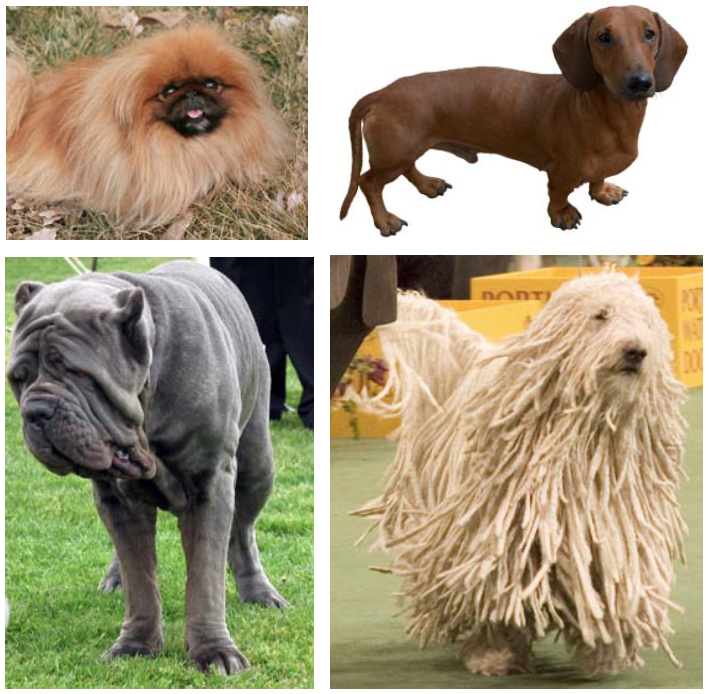 Slight differences in genetic informationleads to different phenotypes.
Opening Figure
[Speaker Notes: Opening Art: Six different breeds of dogs are caused by changes in genetic information within a single species.]
Biological Information
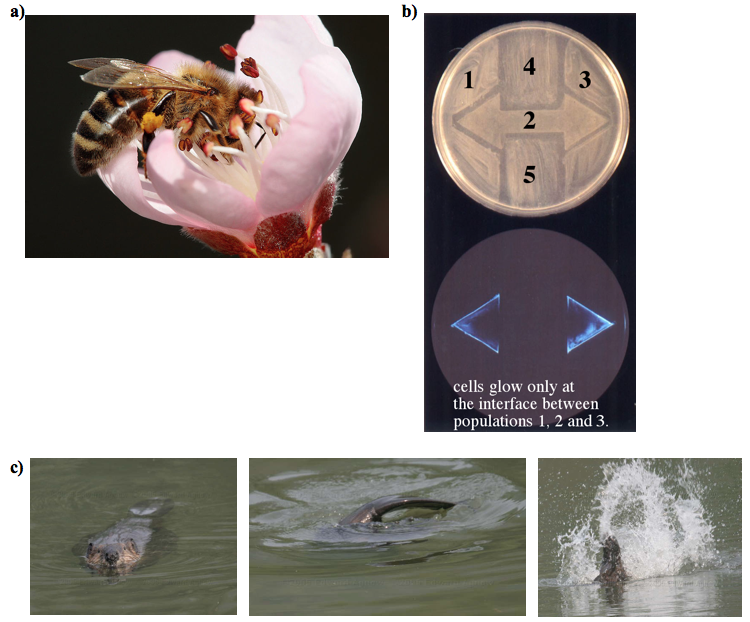 a)
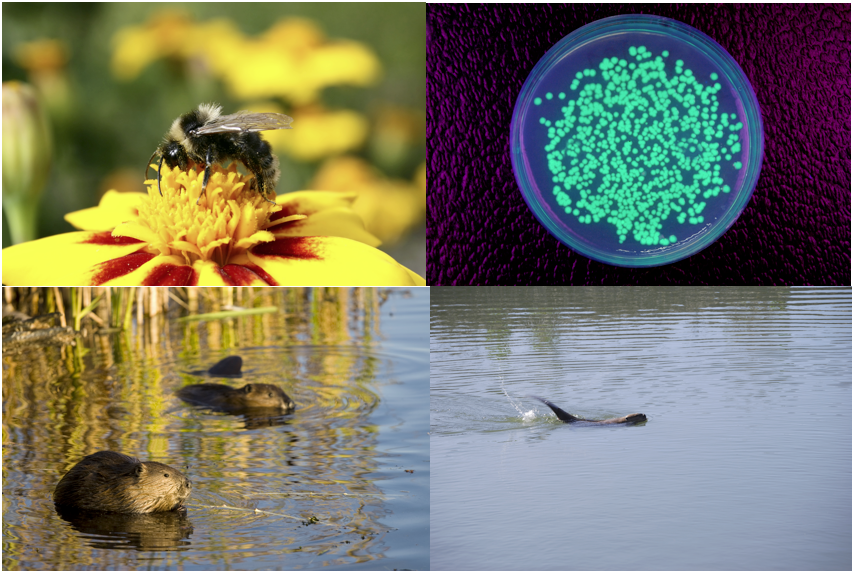 b)
inter-species
c)
d)
Fig. 1.1
[Speaker Notes: Figure 1.1 Non-human biological information transfer. (a) Flowers communicate to bees about their pollen content which allows the bee to complete the plant’s reproduction. (b) Some bacteria glow in response to information describing the density of cells from the same species. (c) Beaver warns others of approaching predator by (d) slapping the water with its tail.]
Photographs of Pneumococcus Strains
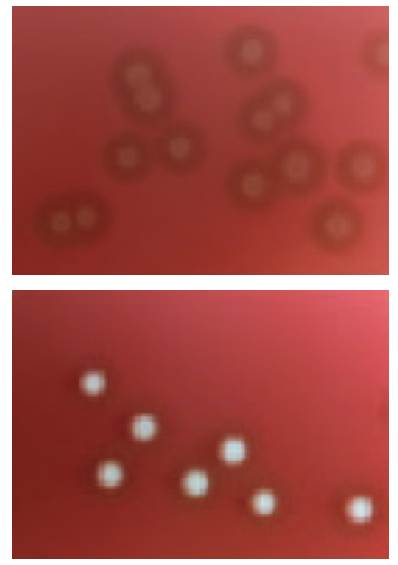 R
S
Fig. 1.2
[Speaker Notes: Figure 1.2 Modern photographs of pneumococcus strains. (a) R and (b) S strains grown on blood agar plates. These two strains exhibit different growth behaviors. Griffith observed them convert from one form to the other through an unknown mechanism.]
Griffith’s Experiments
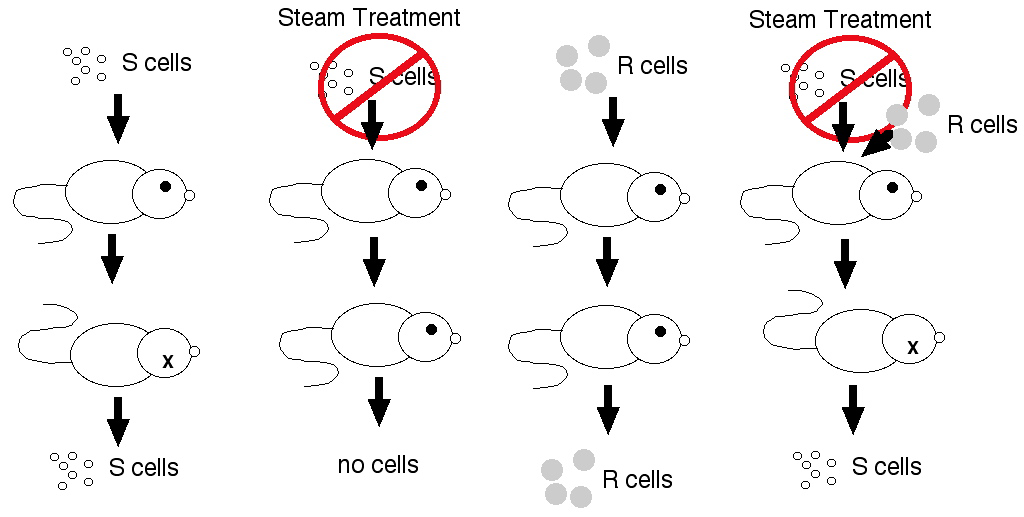 Fig. 1.3
[Speaker Notes: Figure 1.3 Griffith’s experimental design and results. S cells are small white circles, R cells are large gray circles. Cells killed with steam heat are indicated with red “No” symbol, upside down mice are those that died from pneumonia, and the large black arrows indicate the progression through each part of the experiment.]
Genetic Material Determines Phenotype
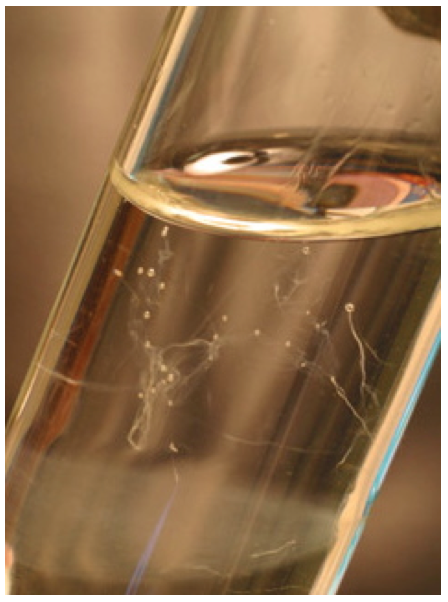 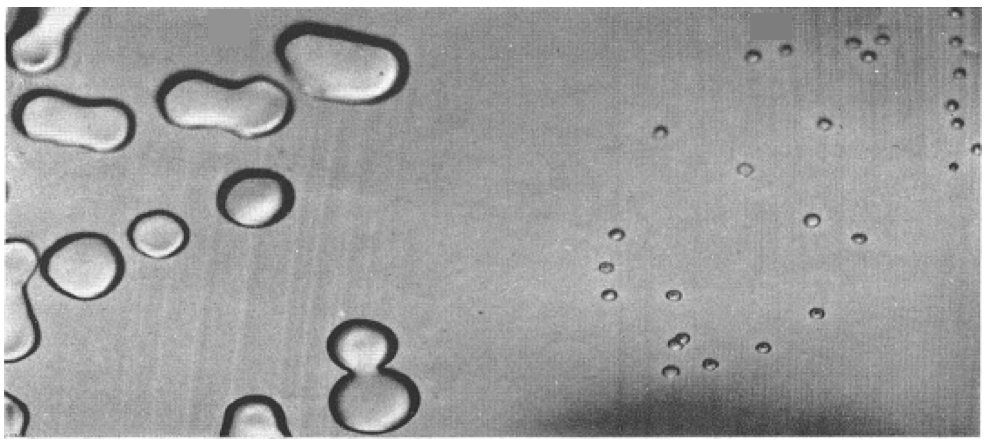 Fig. 1.4
[Speaker Notes: Figure  1.4 The heritable material produces S cells from R cells. (a) Modern photograph of transforming factor precipitation using ethanol. Note the long white strands floating in the tube. (b) Original photograph from 1944 Avery et al. paper showing the transformed S cells (bottom) derived from the original R cells (top).]
Avery’s Transforming Factor
Table 1.1 Comparison of four independent preparations of transforming factor vs purified DNA.
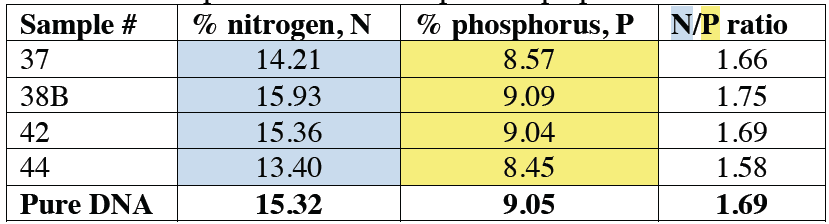 Table 1.1
[Speaker Notes: Table 1.1 Avery compared the chemical composition of purified “transforming factor” with purified DNA. Where they actually the same, or different?]
Five Amino Acids
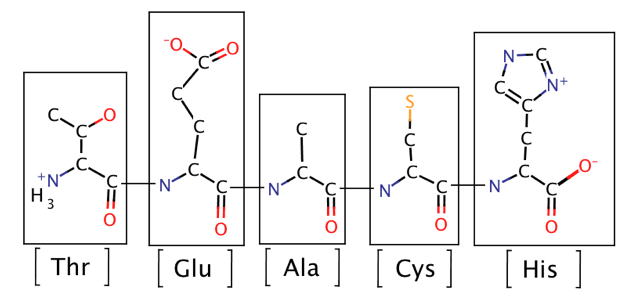 Fig. 1.5a
[Speaker Notes: Figure 1.5 Chemical composition of amino acids and nucleotides. (a) Five amino acids linked together.]
Four Nucleotides
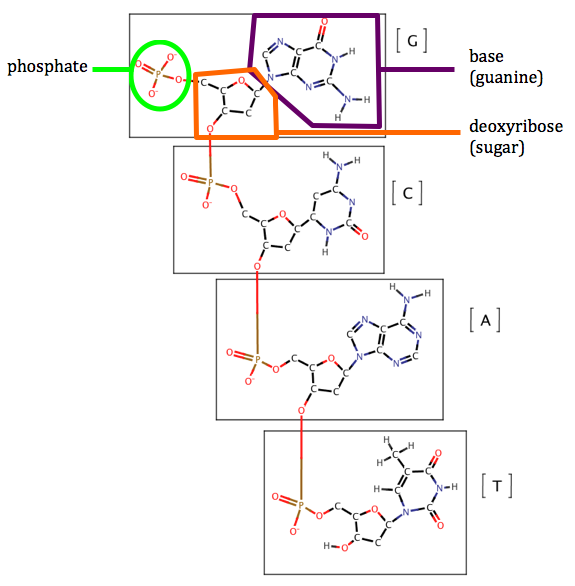 Fig. 1.5b
[Speaker Notes: Figure 1.5 Chemical composition of amino acids and nucleotides. (b) Four DNA nucleotides linked together.]
Integrating Concepts in Biology
PowerPoint Slides for Chapter 1:
Information at the Molecular Level
1.3 Can you prove protein is NOT the heritable material?
by
A. Malcolm Campbell, Laurie J. Heyer, and Chris Paradise
Title Page
[Speaker Notes: Talking Point: What is the heritable material? Is it DNA or could protein be the heritable material.]
Hershey & Chase Experiment
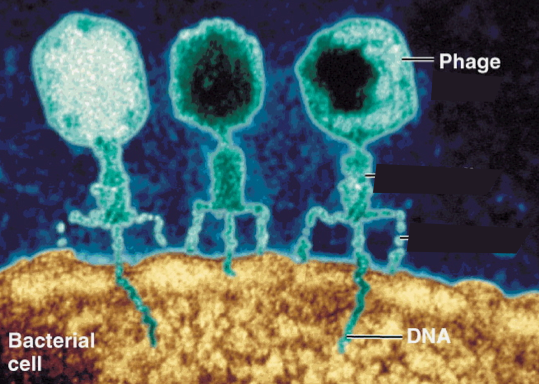 Fig. 1.6
[Speaker Notes: Figure 1.6 T2 Virus Anatomy. Electron micrograph of three T2 viruses (green) infecting a single E. coli bacterial cell (brown). The colors are artificial to highlight different parts, and the black or white contents of the phage head do not reflect any biological properties. DNA from the phage head is being injected into the host cell, much like the contents of a syringe are injected into your arm.]
Hershey & Chase Experiment
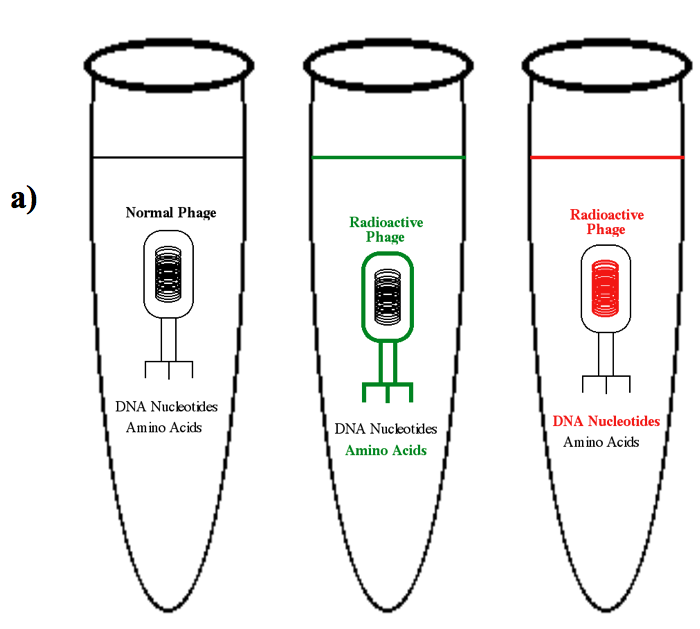 Fig. 1.7a
[Speaker Notes: Figure 1.7  Hershey-Chase experimental method. (a) Phage was grown in either radioactive amino acids to label all the proteins, or with radioactive nucleotides to label the DNA.]
Hershey & Chase Experiment
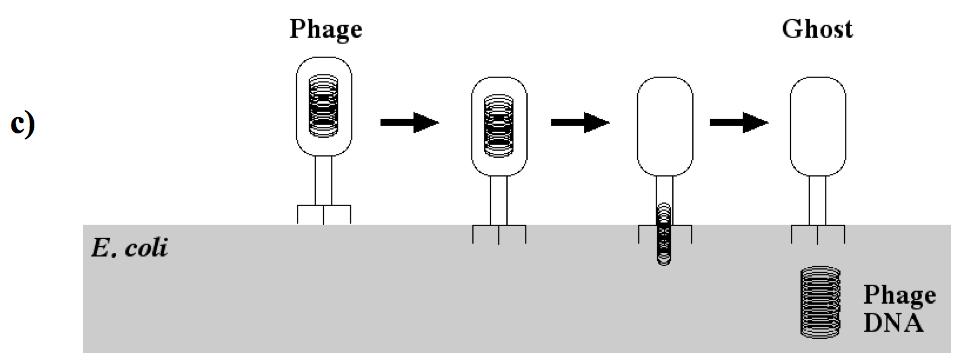 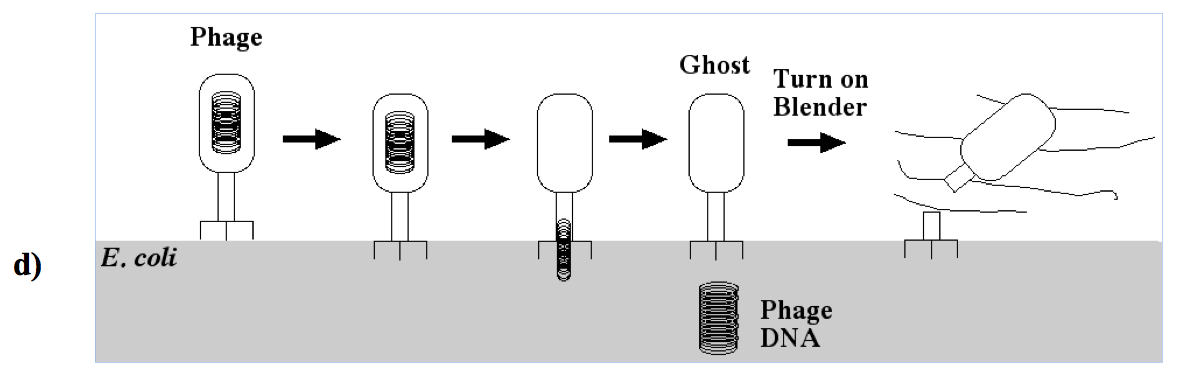 Fig. 1.7b
[Speaker Notes: Figure 1.7  Hershey-Chase experimental method. (c) In the normal phage infection cycle, the virus injects its DNA into much a larger E. coli cell. (d) A blender was used to create shear forces to pull the phage head away from the bacterium after it infected its host.]
Hershey & Chase Results
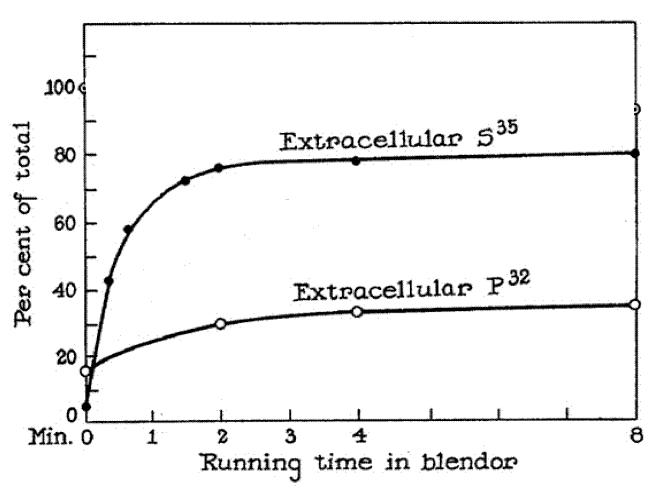 Fig. 1.8
[Speaker Notes: Figure 1.8 Location of radioactive DNA (32P) or protein (35S). After 5 minutes of bacteria exposure to the virus, Hershey and Chase quantified the effects of blending duration (X-axis) on the percent of total radioactive material (Y-axis) released from the bacteria.]
Hershey & Chase Results
Table 1.2. Location of phage protein and DNA after infection of E. coli.
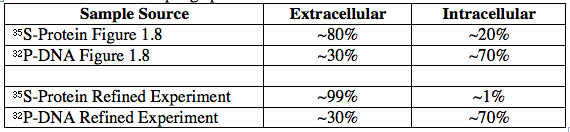 Table 1.2
[Speaker Notes: Figure 1.8 Location of radioactive DNA (32P) or protein (35S). After 5 minutes of bacteria exposure to the virus, Hershey and Chase quantified the effects of blending duration (X-axis) on the percent of total radioactive material (Y-axis) released from the bacteria.]
Innocence Project
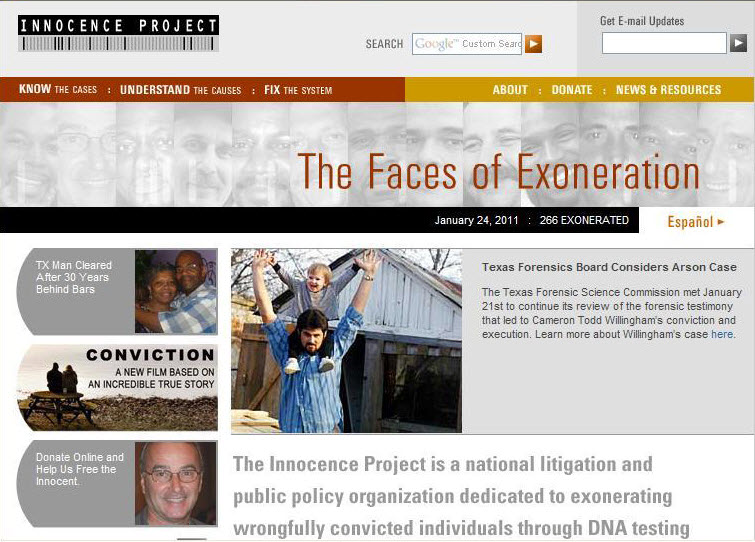 ELSI Fig. 1.1
[Speaker Notes: ELSI Figure 1.1 Project Innocence web site showing some of the men who had been wrongly convicted and sentenced to death but have been found innocent with DNA evidence.]
1906 Understanding of Genetics
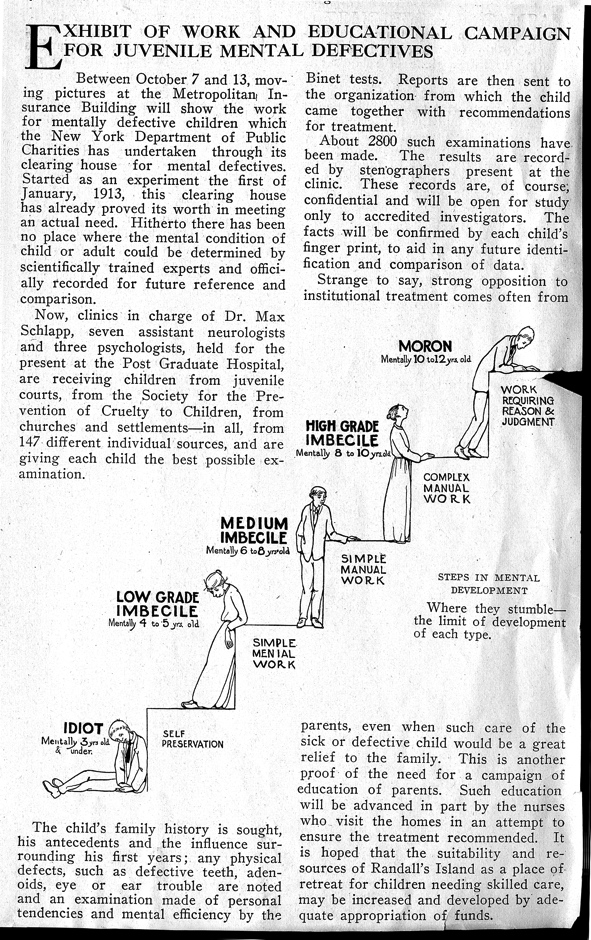 ELSI Fig. 1.2
[Speaker Notes: ELSI Figure 1.2 1906 cartoon describing classes of people based on ethnic groupings. Note the connection between where they worked and their maximum metal capacity. From Cold Spring Harbor Laboratory eugenics website.]
Integrating Concepts in Biology
PowerPoint Slides for Chapter 1:
Information at the Molecular Level
1.4 How does DNA’s shape affect its function?
by
A. Malcolm Campbell, Laurie J. Heyer, and Chris Paradise
Title Slide
RNA and DNA Structures
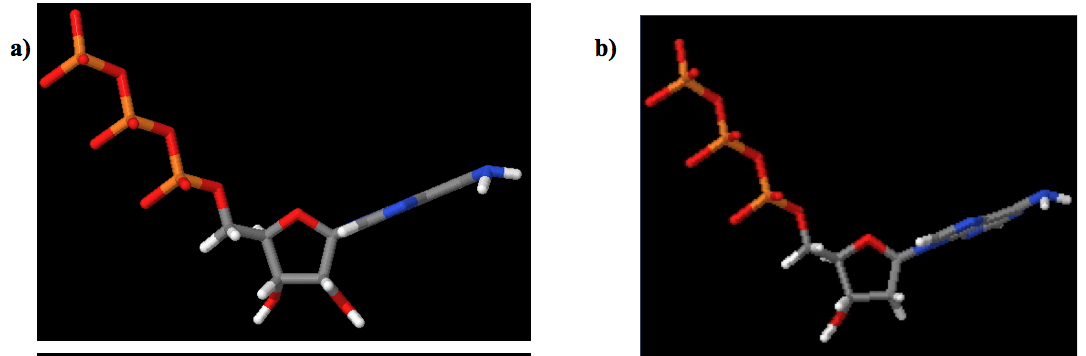 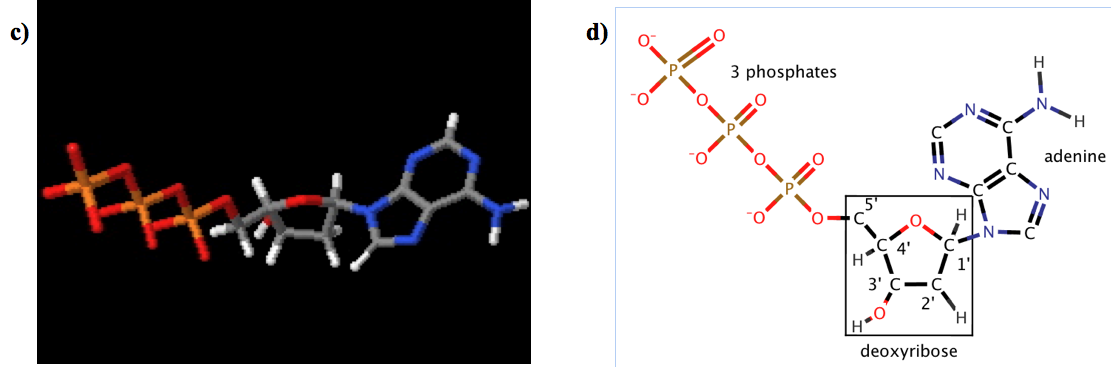 Fig. 1.9
[Speaker Notes: Figure 1.9 Nucleotide structures. Atoms are located at the bent corners and covalent bonds between them are colored rods of the same color as the atoms. Carbon is gray, oxygen is red, phosphorous is orange, nitrogen is blue, and hydrogen is white. (a) ATP (adenine triphosphate) looking at the face of the pentagonal ribose in the middle, three phosphates angling to the left, and the base (adenine) seen from a side view. (b) dATP (deoxyribose adenine triphosphate) lacking one oxygen. (c) Different view of dATP with the adenine base displayed fully on the right side. (d) Line diagram of dATP.]
Watson and Crick DNA Model
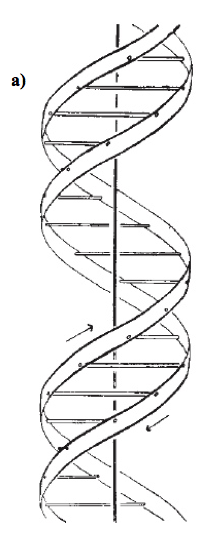 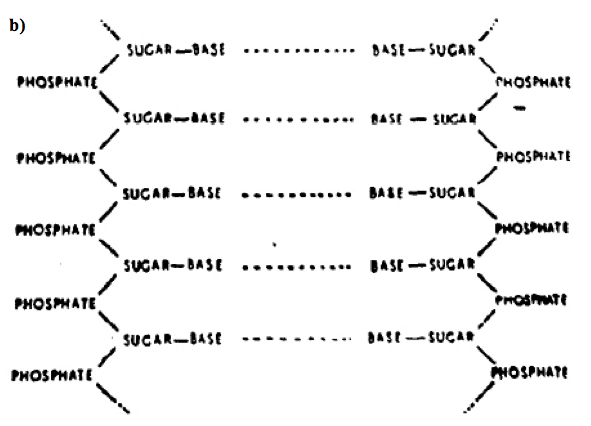 Fig. 1.10
[Speaker Notes: Figure 1.10 Structure of DNA. (a) The only figure in the Watson and Crick paper published April 25, 1953, shows the double helix and anti-parallel strands (arrows pointing in opposite directions) and the bases as solid bars connecting the ribbon representation of the sugars and phosphates. (b) In their May 30, 1953 paper, they diagrammed a little more clearly how the three parts of the nucleotides would be organized.]
Watson and Crick DNA Model
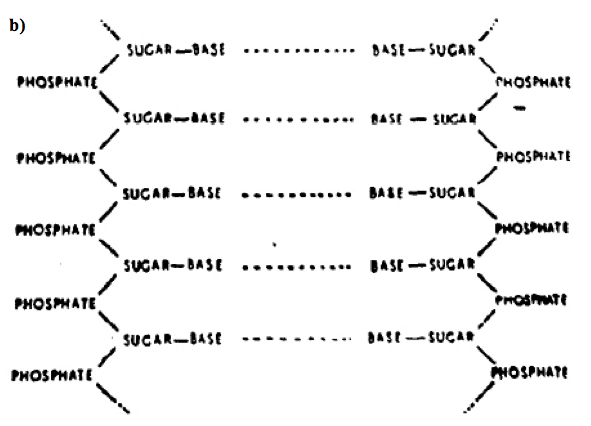 Fig. 1.10d
[Speaker Notes: Figure 1.10 Two vertical handrails and five horizontal rungs or steps in the twisted ladder of DNA. The two red parts highlight the same structures, as do the blue and green.]
Chemical Bonds
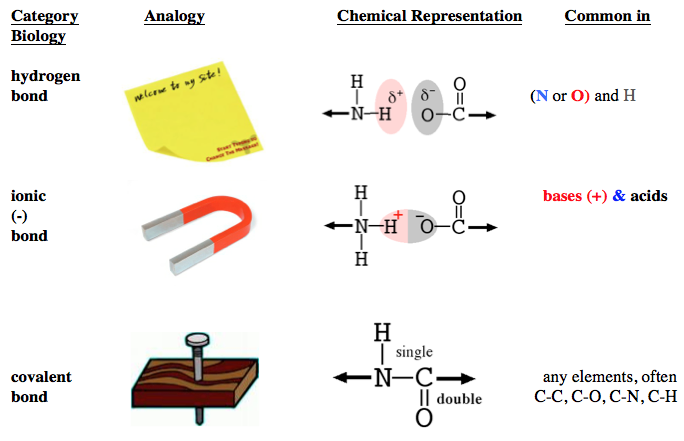 Fig. 1.11
[Speaker Notes: Figure 1.11 Three types of chemical bonds. Hydrogen bonds are the weakest and form between two partially charged, δ, atoms, frequently nitrogen or oxygen with hydrogen. Ionic bonds are intermediate in strength and form between two fully charged atoms of opposite polarity, frequently between an acid and a base. Covalent bonds are the strongest, frequently come in single or double bonds, and are formed by sharing electrons.]
X-ray Diffraction of DNA
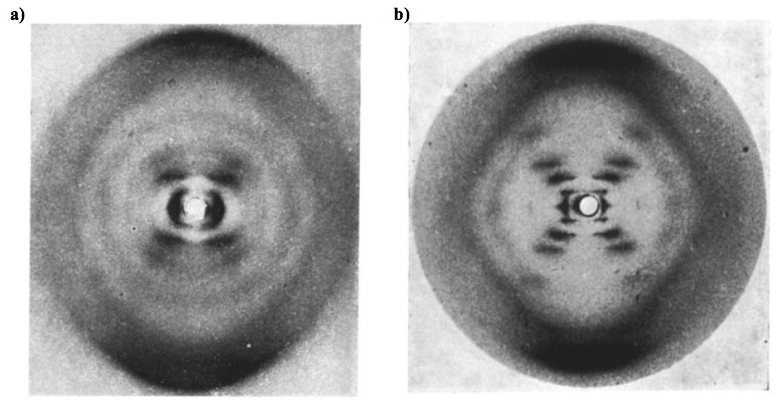 Maurice Wilkins’ data
Rosalind Franklin’s data
Fig. 1.12
[Speaker Notes: Figure 1.12 Two X-ray film images of DNA published on the same day. Which data are better? How can you tell?]
Watson & Crick Base Pairs
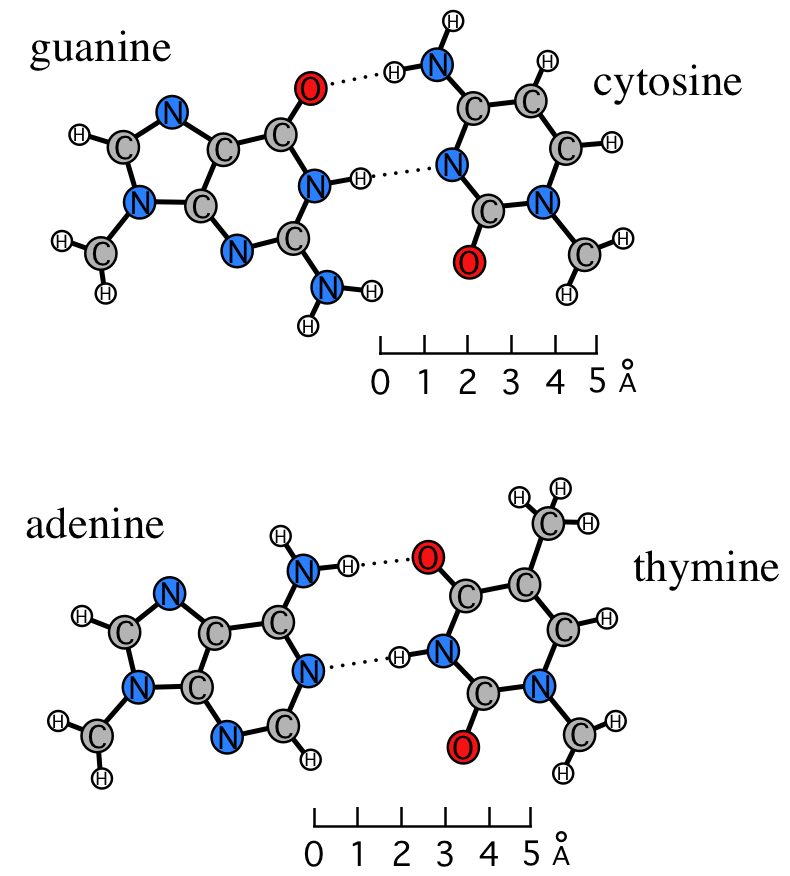 Fig. 1.13
[Speaker Notes: Figure 1.13 Base pairs published by Watson and Crick in their May 30, 1953 paper. The hydrogen bonds (H-bonds) form between the diminutive hydrogens (H) with slight positive charges, and either of two slightly negative atoms - oxygen or nitrogen. Scale bar is 5 Angstroms.]
3 Models of DNA Replication
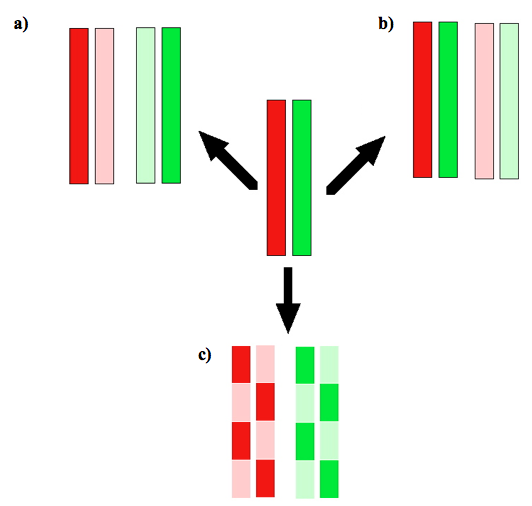 Fig. 1.14
[Speaker Notes: Figure 1.14 Three possible models for DNA replication with one double-stranded piece of DNA in the center.]
Meselson & Stahl Experiments
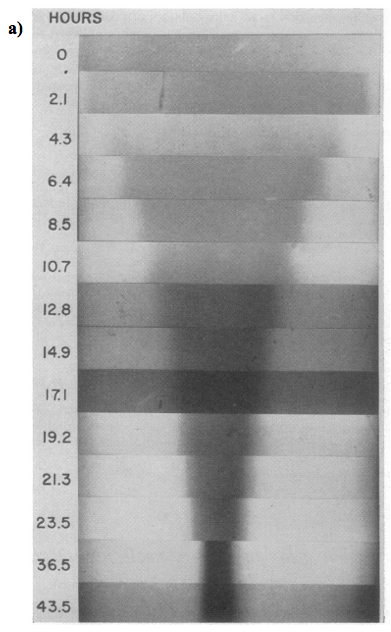 low concentration
(low density)
high concentration of CsCl (high density)
Fig. 1.15a
[Speaker Notes: Figure 1.15 Centrifugation of DNA in CsCl gradient forms a single band. (a) Fourteen different samples were centrifuged for different times and then photographed to determine how much of the DNA was collected into the single band.]
Meselson & Stahl Experiments
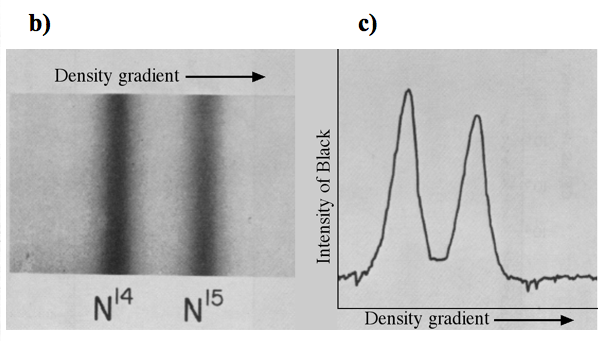 Fig. 1.15b & c
[Speaker Notes: Figure 1.15 Centrifugation of DNA in CsCl gradient forms a single band. (b) A mixture of light (14N) and heavy (15N) DNA was centrifuged and photographed. (c) Graphical presentation of the data from panel (b).]
Meselson & Stahl Experiments
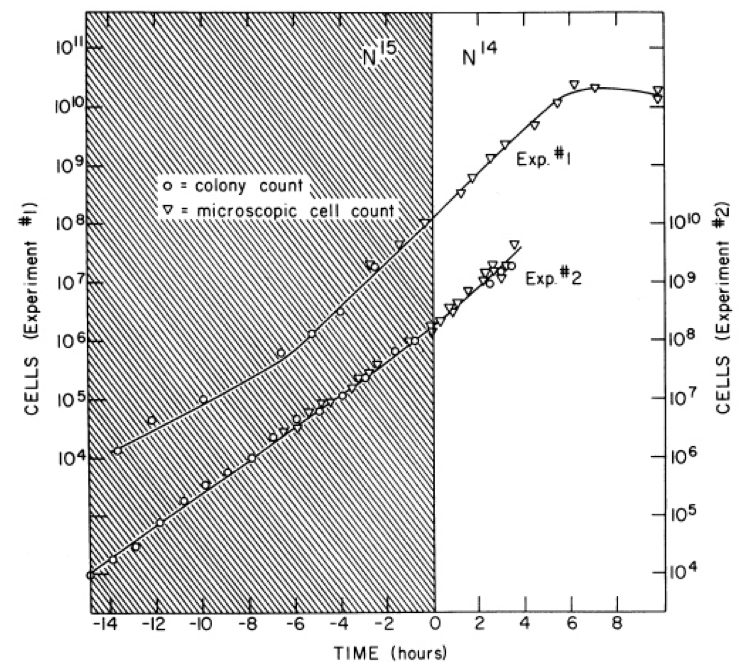 Fig. 1.16
[Speaker Notes: Figure 1.16 Experimental protocol for Meselson and Stahl. Two flasks, labeled Exp. #1 and Exp. #2, of genetically identical cells were grown in 15N media and sampled at the indicated times to track their growth over 15 hours. At time zero, the cells were transferred to fresh media containing 14N. Sampling continued as indicated in the graph.]
Meselson & Stahl Experiments
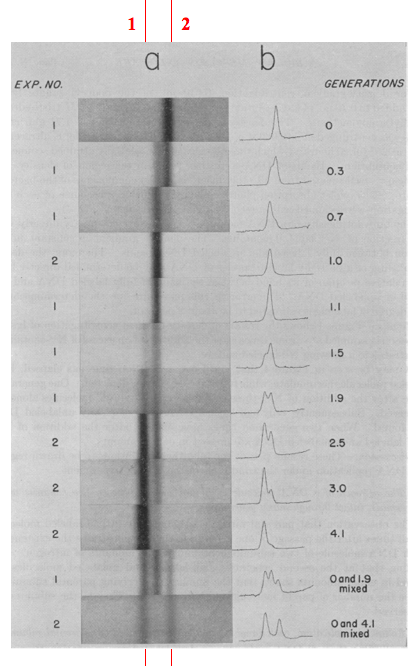 separate mixed DNA
by CsCl gradient
Fig. 1.17
[Speaker Notes: Figure 1.17 Combined results from the two experiments. (a) DNA isolated after cells were shifted from heavy to light media. (b) Traces of the bands’ intensity as a measure of DNA quantity are shown, along with the generation number of the cells. Mixtures of DNA (0 and 1.9; 0 and 4.1) help distinguish relative densities of critical bands. Red lines 1 and 2 can be used with a ruler so you can distinguish slight shifts in band positions.]
Integrating Concepts in Biology
PowerPoint Slides for Chapter 1:
Information at the Molecular Level
1.5 Is all genetic information encoded linearly in the DNA sequence?
by
A. Malcolm Campbell, Laurie J. Heyer, and Chris Paradise
Title Slide
Methylated Bases
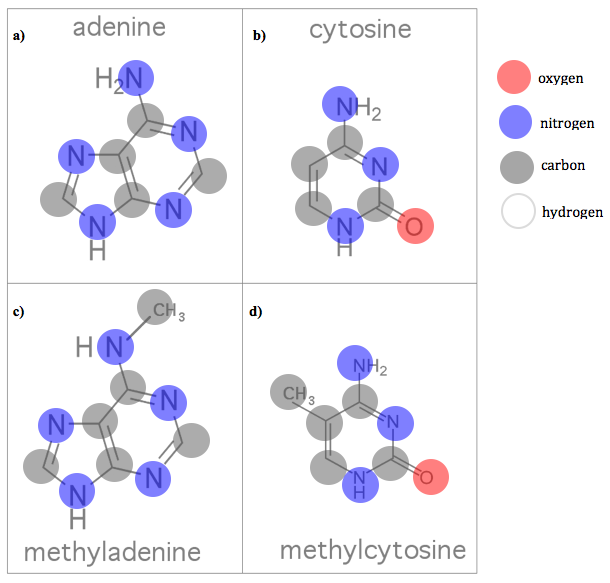 Fig. 1.18
[Speaker Notes: Figure  1.18 Methylated DNA bases. (a) Adenine and (b) cytosine and their methlyated variations (c-d). Methylcytosine is abbreviated m5C because the methyl group is attached to carbon number 5 if you start counting at the bottom of the ring and move counter-clockwise around the ring.]
Thin Layer Chromatography
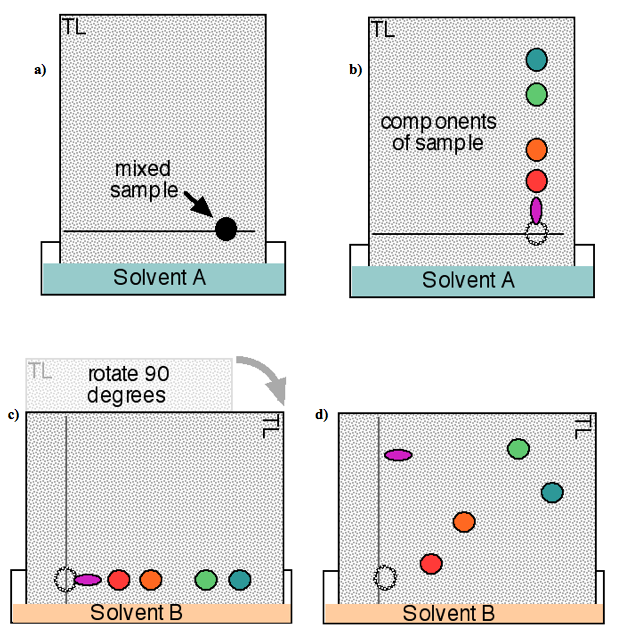 Fig. 1.19
[Speaker Notes: Figure  1.19 Thin layer chromatography method. (a) Complex mixture of a sample is spotted on the line and then the entire sheet is dipped in solvent A. (b) Sample components migrate at different rates depending on their chemical structures. (c) The sheet is then rotated and dipped into a second solvent where (d) the components again migrate according to their chemical properties. TL marks the top left corner in panel (a) to help with orientation in panels c-d.]
Bases of Active vs Inactive DNA
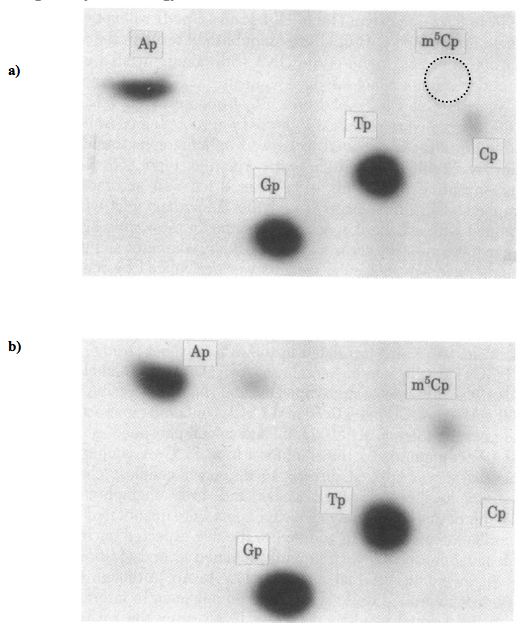 Fig. 1.20
[Speaker Notes: Figure  1.20 Thin layer chromatograph showing the five bases of DNA. Radioactive phosphorus (p) labels in a) active nuclei from chicken red blood cells and in (b) previously purified DNA from the same cell type. The degree of darkness indicates how much of each base was present. Dotted circle shows you where to look.]
Pharmacological Gene Regulation
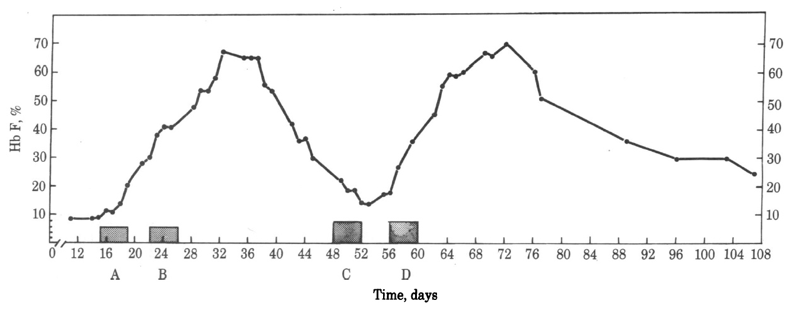 Fig. 1.21
[Speaker Notes: Figure 1.21 Monkey response to 5araC injections. Fetal hemoglobin levels after monkeys were injected with 5azaC at the following doses: A) 6 mg/ kg / day on days 15 – 19; B) 6 mg/ kg / day on days 22 – 26; C) 8 mg/ kg / day on days 49 – 53; D) 8 mg/ kg / day on days 56 – 60.]
Integrating Concepts in Biology
PowerPoint Slides for Chapter 1:
Information at the Molecular Level
1.6 How do genetic diseases arise?
by
A. Malcolm Campbell, Laurie J. Heyer, and Chris Paradise
Title Slide
DNA Polymerase Activity
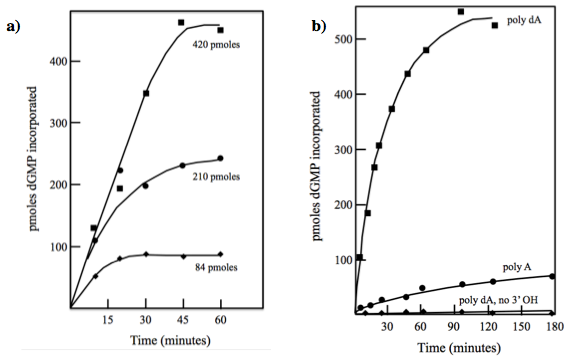 Fig. 1.22
[Speaker Notes: Table 1.4 Does DNA polymerase change over time in its ability to polymerize DNA?]
DNA Polymerase Activity
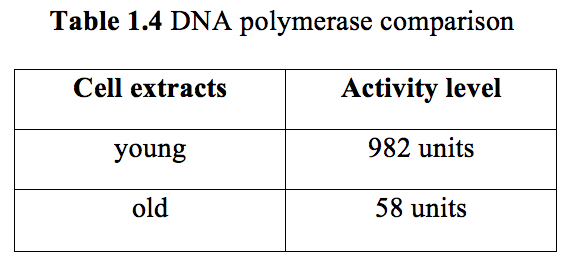 Table 1.4
[Speaker Notes: Table 1.4 Does DNA polymerase change over time in its ability to polymerize DNA?]
DNA Polymerase Fidelity
Table 1.5 Comparison of old and young DNA polymerase capacity.
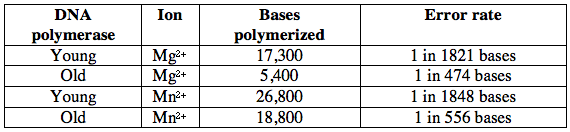 Table 1.5
[Speaker Notes: Table 1.5 Is there a difference in DNA polymerase isolated from young vs. old  cells?]
Changes in DNA pol. Error Rate
Table 1.6 Comparison of ions on human DNA polymerase capacity.
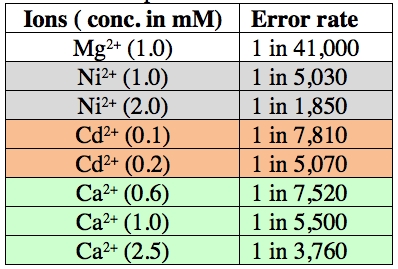 Table 1.6
[Speaker Notes: Table 1.6 Comparison of DNA pol I and pol II.]